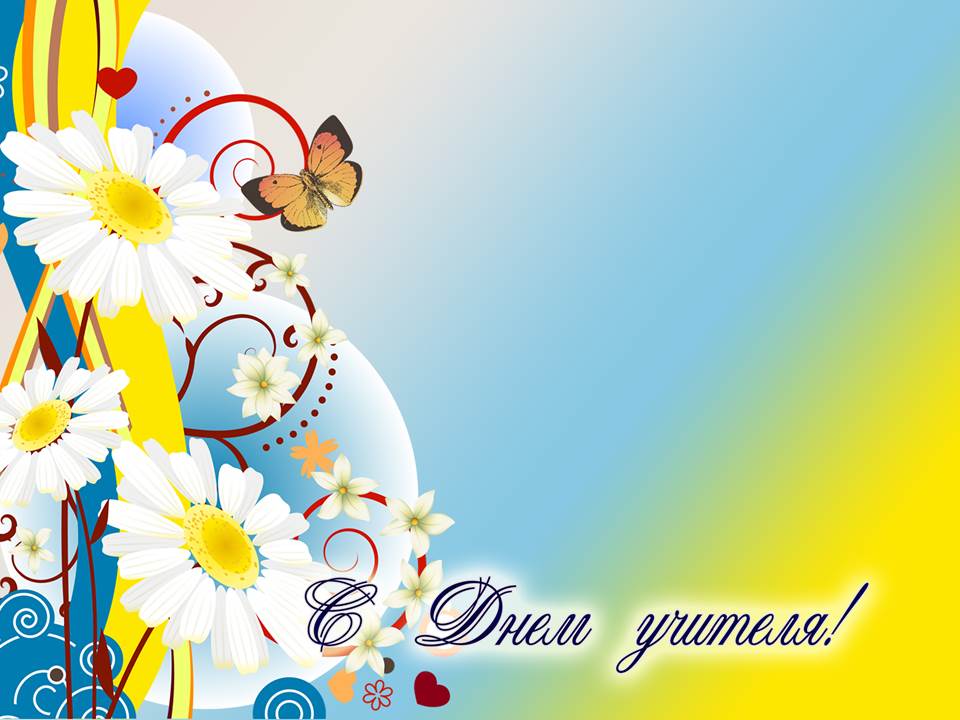 УВАЖАЕМЫЕ  КОЛЛЕГИ!!!

ЯЛУТОРОВСКАЯ РАЙОННАЯ ОРГАНИЗАЦИЯ ПРОФСОЮЗА РАБОТНИКОВ ОБРАЗОВАНИЯ 
Сердечно поздравляет Вас и ветеранов педагогического труда 
с ДНЕМ  УЧИТЕЛЯ! 
Самые добрые пожелания, цветы и улыбки – 
все сегодня для вас!!!
Испокон веков профессия педагога является одной из самых благородных и ответственных. 
Учитель несет в мир знания и культуру, он открывает таланты и создает из юного человека личность. Педагогический дар, любовь к воспитанникам и ученикам, преданность профессии – все эти качества присущи вам,  дорогие коллеги. 
Спасибо за ваш огромный труд, ваше терпение, ваше мастерство и активное участие в жизни Профсоюза. 
Здоровья, благополучия, личного и семейного счастья и творческих удач во всем! 

С уважением, председатель И.М.Леушина
Коллектив МАУДО «ЦТДТ»